Химия
10-сынып
Ішкі энергия және энтальпия
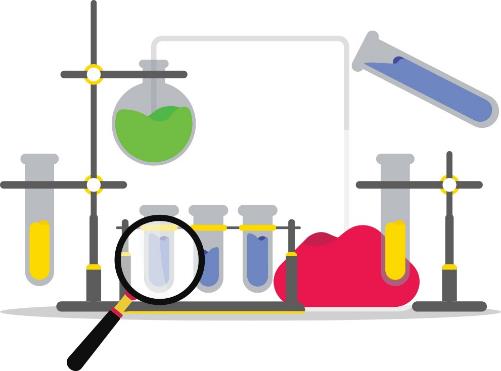 Мұғалім:
Әбеу Нұргелді
Сабақ мақсаты:
Ішкі энергия және энтальпия өзгерістері жылу эффектісі болып табылатындығын түсіну; 
Химиялық реакциялар - байланыстардың үзілуі мен жаңа байланыстардың түзілу процесін қамтитындығын түсіну;
Реакцияның энтальпия өзгерісін тәжірибе жүзінде анықтау және оны анықтамалық деректер негізінде есептеу.
Ішкі энергия
Ішкі энергия
Бөлшектердің жылулық қозғалысы мен олардың өзара әсерінің потенциалдық энергиясы бірігіп энергияның жаңа түрі ішкі энергияны құрайды. Яғни ішкі энергия кинетикалық энергия мен потенциалдық энергияның қосындысына тең болады.
Энтальпия
Термохимиялық теңдеу
Термохимиялық теңдеу – химиялық реакцияның энтальпиясы көрсетілген теңдеу. Мысалы, газ тәрізді сутек пен газ тәрізді хлор әрекеттесуінің темрохимиялық теңдеуін жазып көрейік. (∆𝑯 = -184,6 кДж/моль)
Эндотермиялық және экзотермиялық реакция
Байланыстың үзілуі және байланыстың түзілуі
Энтальпия өзгерісін орташа байланыс энтальпиясының мәнімен есептеу
Кез келген химиялық реакцияда энергия байланыс үзілгенде жұтылады және байланыс түзілген кезде бөлінеді. Байланыстарды үзу үшін жұтылған және байланыс түзілгенде бөлінетін энергияның айырмашылығы реакцияның жалпы энтальпия өзгерісі болып табылады. Сондықтан,
Реакцияның энтальпия өзгерісі = жұтылған орташа энергияның – бөлінген орташа энергия
Энтальпия өзгерісін орташа байланыс энтальпиясының мәнімен есептеу
Энтальпия өзгерісінің түрлері
Энтальпия өзгерісінің түрлері
Энтальпияның өзгеруін калориметрия көмегімен табу
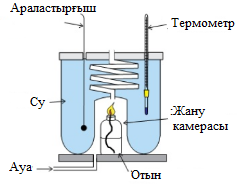 Энтальпияның өзгеруін калориметрия көмегімен табуға арналған есептер
Энтальпияның өзгеруін калориметрия көмегімен табуға арналған есептер
Энтальпияның өзгеруін калориметрия көмегімен табуға арналған есептер
Энтальпияның өзгеруін калориметрия көмегімен табуға арналған есептер
Сабақ аяқталды!
Келесі жүздескенше!
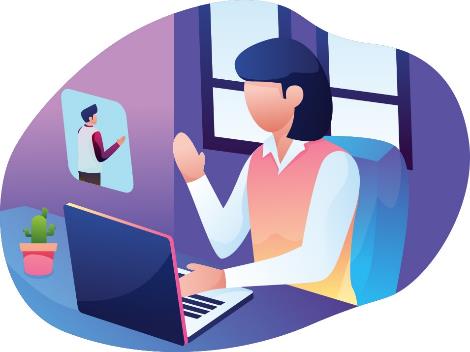